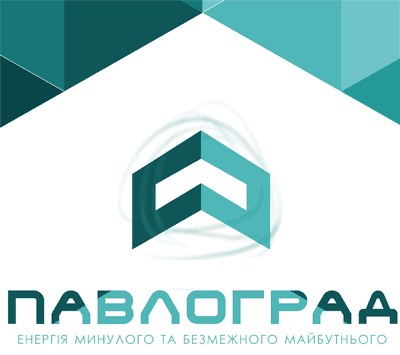 Фінансове управління Павлоградської міської ради
Про підсумки виконання 
міського бюджету 
за 9 місяців 2021 року
Доповідач – начальник управління 
Раїса Василівна Роїк
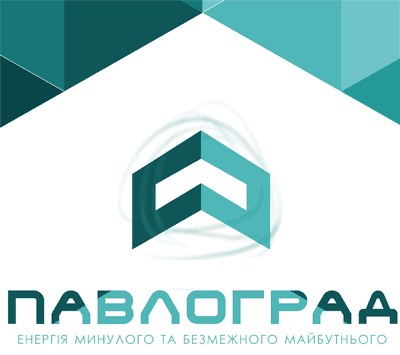 Заходи щодо забезпечення виконання планових надходжень до бюджетів усіх рівнівза  9 місяців 2021 року
1
Проведено 11 засідань міської комісії з питань забезпечення своєчасності і повноти сплати податків і зборів (обов'язкових платежів) до державного та місцевого бюджетів та погашення заборгованості із заробітної плати. За напрямком роботи, направленої на легалізацію трудових відносин з найманими працівниками,  додатково оформлено 64 найманих працівника, додаткові надходження до міського бюджету податку на доходи фізичних осіб  склали  41,5 тис. грн.
        За наслідками проведеної роботи з підприємствами-"мінімізаторами" заробітної плати виключено із списку  "мінімізаторів" 53 підприємства, додаткові надходження до міського бюджету  податку на доходи фізичних осіб склали 251,5 тис. грн. 
        Згідно рішення  Павлоградської міської ради від  20.03.2018 року № 1107-35/VII «Про затвердження Порядку розміщення пересувних тимчасових споруд для провадження підприємницької діяльності в місті Павлоград під час проведення ярмарок, державних та місцевих святкових, урочистих масових заходів» та рішення виконавчого комітету Павлоградської міської ради від 11.12.2019 року № 1112 «Про визначення обсягів пайової участі власників тимчасових споруд торговельного, побутового, соціально - культурного чи іншого призначення в утриманні об’єктів благоустрою"  надходження  пайової участі в утриманні об’єктів благоустрою за 9 місяців  2021 року склали 1713,3 тис. грн. 
        Протягом 9 місяців 2021 року мобілізовано коштів в рахунок погашення податкового боргу в сумі 10834,7 тис. грн, в тому числі за рахунок упереджувально-профілактичних заходів та самостійної сплати  - 5155 тис. грн, за рахунок виділення фінансовї підтримки з міського бюджету на погашення податкового боргу КП "Павлоградводоканал"- 5000 тис. грн, надходжень від підприємств, що перебувають у процедурах банкрутства - 307,4 тис. грн, сплати  рострочених за судовими рішеннями сум податкового боргу - 328,7 тис. грн, надходжень від відділу ДВС за виконавчими листами щодо стягнення податкового боргу - 23,2 тис. грн, стягнення коштів з рахунків інкасовими дорученнями - 20,4 тис.грн.
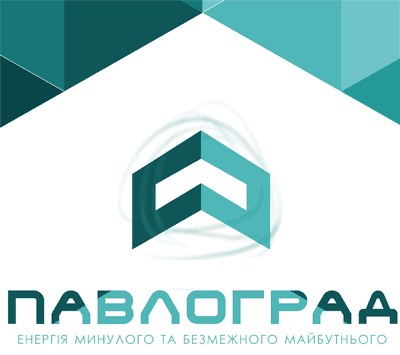 2
Виконання дохідної частини міського бюджету за 9 місяців 2020 - 2021 років
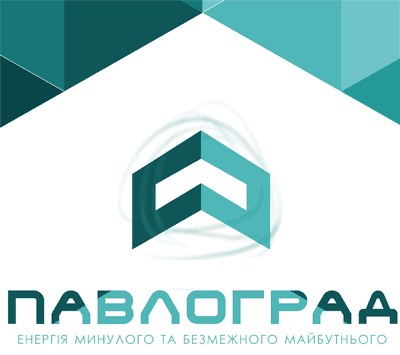 3
Структура доходів загального фонду міського бюджету за 9 місяців 2021 року
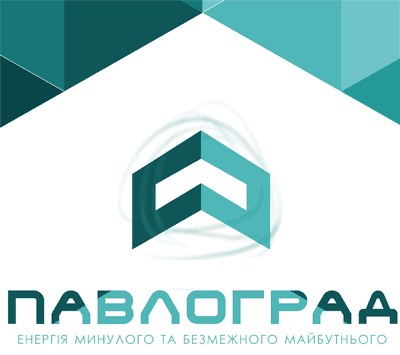 4
Виконання планових показників власних доходів загального фонду міського бюджету за 9 місяців 2021 року
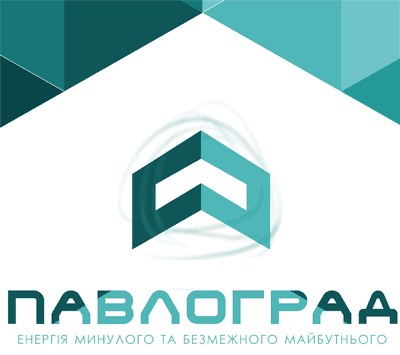 5
Структура власних доходів загального фонду міського бюджету за 9 місяців 2021 року
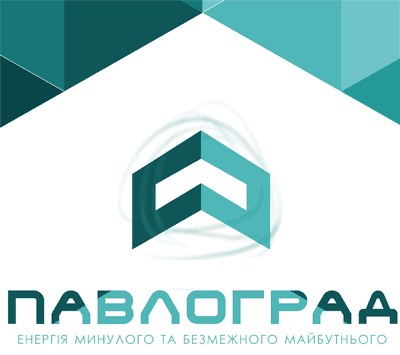 Підприємства, які збільшили (зменшили) перахування податку на доходи фізичних осіб в міський бюджет за 9 місяців 2021 року порівняно з  аналогічним періодом 2020 року
6
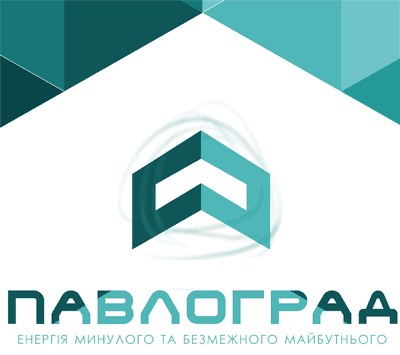 7
Структура місцевих податків загального фонду міського бюджету за 9 місяців 2021 року
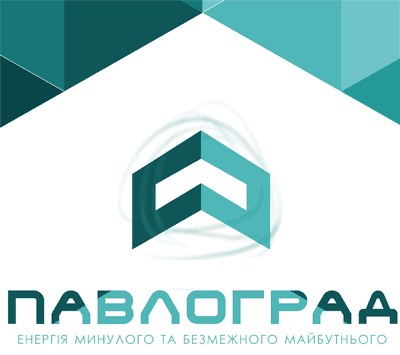 8
Структура доходів спеціального фонду міського бюджету за 9 місяців 2021 року
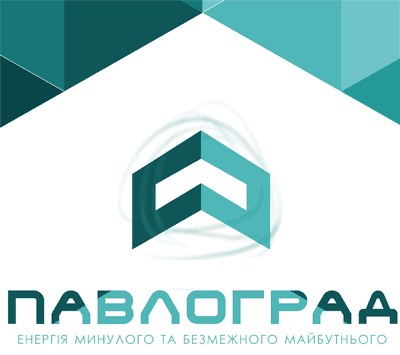 Аналіз податкової заборгованості в бюджети всіх рівнів станом на 01.10.2021 року (без врахування підприємств-банкротів)
9
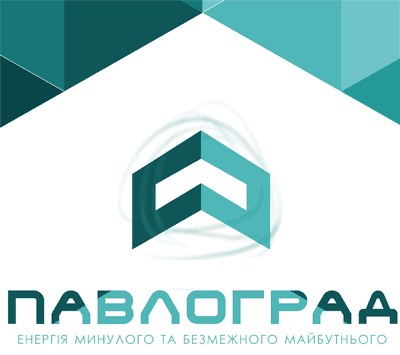 10
Підприємства, які мають заборгованість по платежам в міський бюджет
11
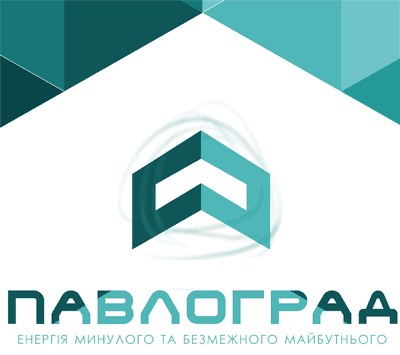 Виконання видаткової частини міського бюджету за 9 місяців 2020 – 2021 років
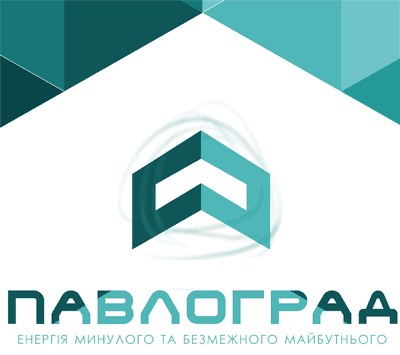 12
Структура видатків загального фонду міського бюджету за 9 місяців 2021 року
 ( у розрізі галузей )
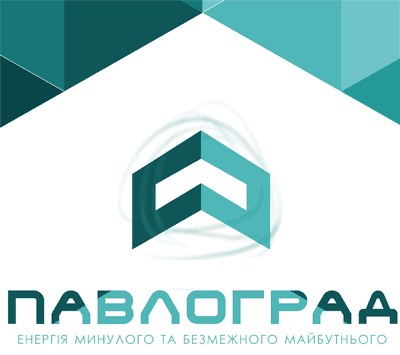 13
Структура видатків загального фонду міського бюджету за 9 місяців 2021 року за економічною класифікацією бюджету
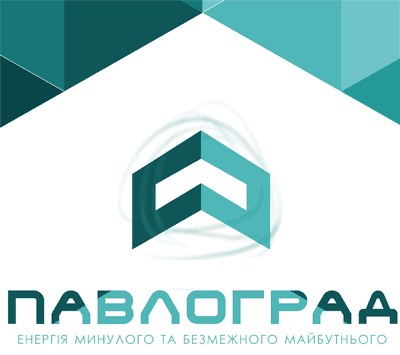 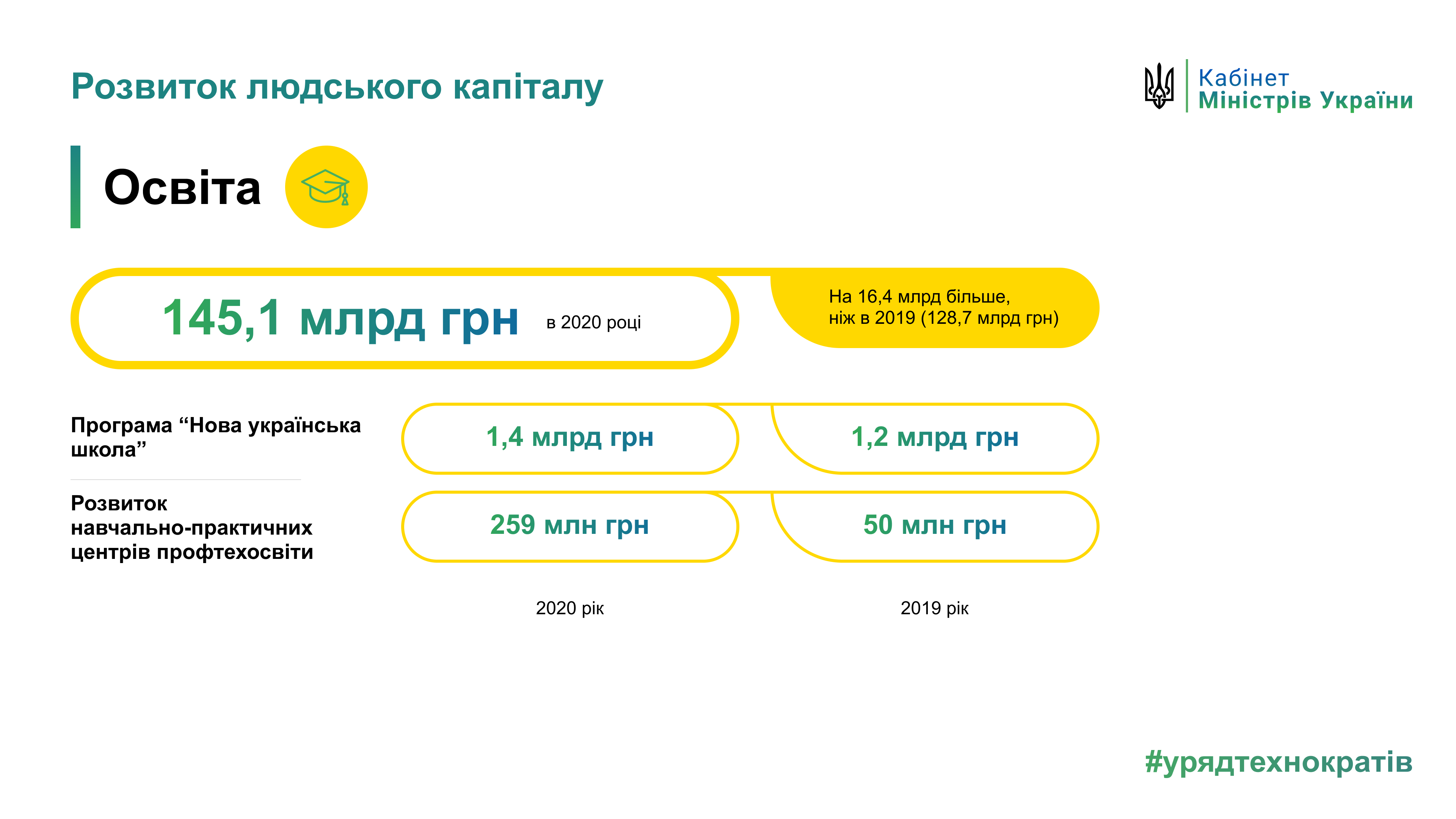 14
Освіта
ВСЬОГО -  349 759,7 тис.грн,
в  т.ч. на виконання заходів програми "Розвиток освіти в місті Павлограді на 2021-2023 роки" -  8662,3 тис.грн
тис.грн
9 місяців 2021 року
4933,5
552,9
652,2
302,4
448,6
546,7
16,3
440,9
572,7
55,7
21,8
118,6
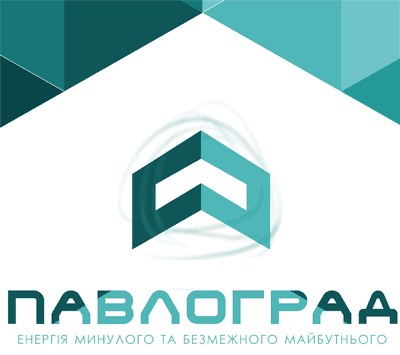 Охорона здоров’я
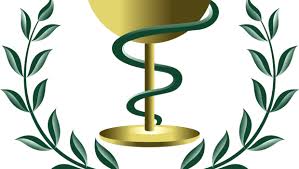 15
ВСЬОГО   -  29493,1 тис.грн.,
у тому числі видатки на виконання заходів програми "Здоров`я павлоградців на 2020-2022 роки" – 24946,7 тис.грн.
9 місяців 2021 року
тис.грн
275,8
Забезпечення молочними та лікувальними сумішами дітей
Реалізація заходів, спрямованих на запобігання поширенню та ліквідацію наслідків короновірусної хвороби (COVID-19) (забезпечення засобами індивідуального захисту, медикаментами, антисептиками, тощо)
270,1
250
Пільгове зубопротезування
Відшкодування лікарських засобів по пільговим рецептам для лікування ветеранів війни та учасників АТО, інвалідів, онкохворих, хворих на цукровий діабет, з психічними розладами, дітей з багатодітних сімей, дітей з вадами розвитку мозку та епілепсією, хворих на ниркову недостатність
2537,3
Забезпечення хворих слуховими апаратами, памперсами
796,5
Утримання та матеріально-технічне оснащення лікувальних закладів
20817
560,3
83,8
421,3
173,2
8581,2
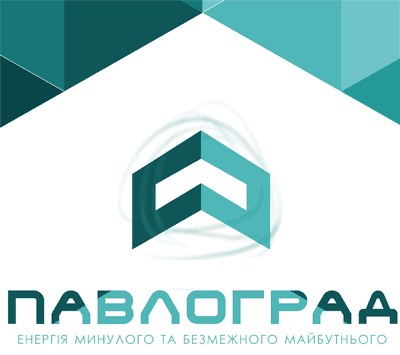 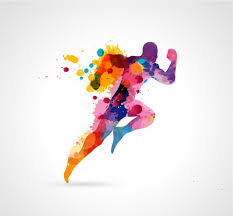 16
Фізична культура і спорт
Утримання спортивних закладів, проведення навчально-тренувальних зборів і змагань- 12998,2  тис. грн, у тому числі на виконання заходів програми  „Реалізація державної політики у сфері сім’ї, молоді та спорту м. Павлоград на 2015-2021 роки” -281,4 тис.грн
тис.грн
12716,8
Утримання спортивних закладів міста (ПНЗ "ДЮСШ", ФСК ім. В.М.Шкуренко)

Проведення навчально-тренувальних зборів і змагань

Заходи по боротьбі та профілактиці розповсюдження коронавірусної хвороби COVID-19 в установах спорту

Нагородження провідних спортсменів міста і їх тренерів
111,8
11,5
158,1
Крім того, за рахунок цільового фонду здійснено нагородження 139 активних учасників фонду літнього працевлаштування на суму 71,9 тис.грн та направлено на навчання плаванню 213 учнів  – 128,3 тис.грн.
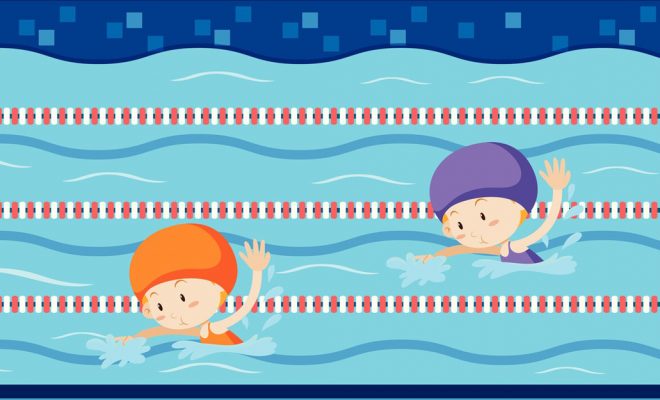 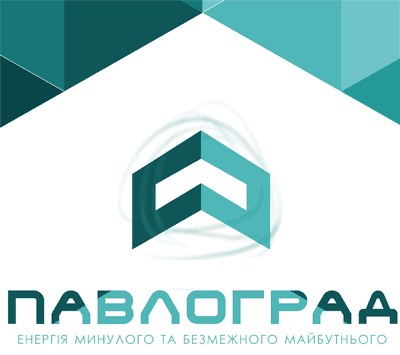 17
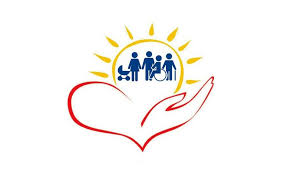 Соціальний захист населення
Видатки всього- 20129,7 тис.грн,  
у тому числі на реалізацію заходів програми "Соціальний захист окремих категорій населення на 2019-2021 роки"- 9499,9  тис.грн
9 місяців 2021 року
тис.грн
Утримання Терцентру, Центру соціальних служб, Центру надання соціально-психологічної допомоги, Центру соціальної підтримки дітей "Моя родина",  інші заходи у сфері соціального захисту
10629,8
Надання інших пільг ветеранам війни (пільговий проїзд, санаторно-курортні путівки)
4220,3
3938
1203,6
93,9
44,1
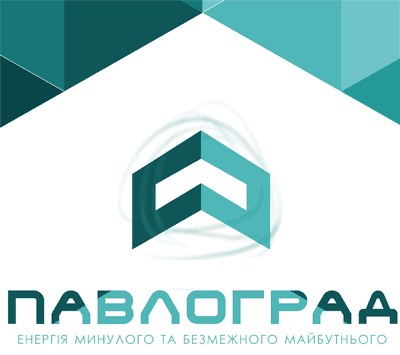 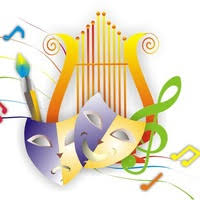 18
Культура
Видатки всього – 17993,8 тис.грн. в т.ч. на заходи програми "Розвиток культури та збереження об'єктів культурної спадщини міста Павлоград на 2020-2025 роки" – 3718,4 тис.грн
9 місяців 2021 року
тис.грн.
Утримання закладів культури
14275,4
Проведення культурно-мистецьких заходів, фестивалів, конкурсів, ярмарок, марафонів, державних свят
753,3
2497,6
Утримання театру ім.Б.Є. Захави
Укріплення матеріально-технічної бази установ культури
448,8
Заходи по боротьбі та профілактиці розповсюдженя COVID-19 в установах відділу культури
18,7
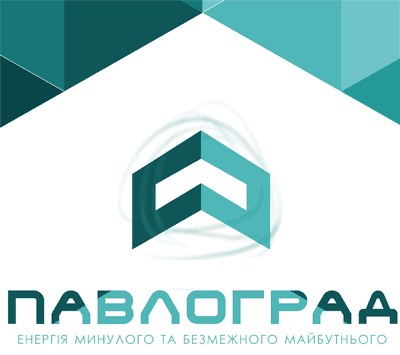 Видатки загального фонду бюджету на житлово-комунальне господарство за 9 місяців 2021 року
19
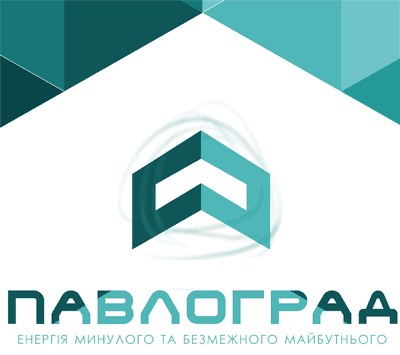 20
Витрати бюджету розвитку за 9 місяців 2021 року
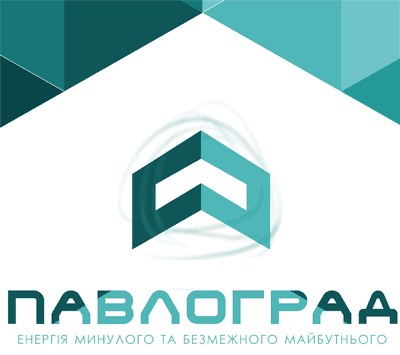 21
Використання коштів бюджету розвитку, фонду охорони навколишнього середовища та цільового фонду за 9 місяців 2021 року
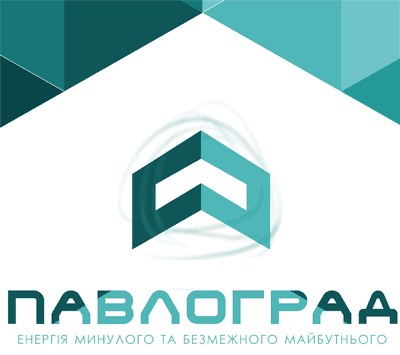 22
Результати споживання послуг водо-електропостачання за 9 місяців 2021 року в порівнянні з 9 місяцями 2020 року
Збільшення обсягів споживання послуг водо-електропостачання бюджетними установами за 9 місяців 2021 року в порівнянні з 9 місяцями 2020 року на суму 2739,1 тис. грн пов'язане з більш тривалим терміном карантинних заходів в окремих бюджетних установах (9 місяців 2020 року-55 днів, 9 місяців 2021 року-26 днів)
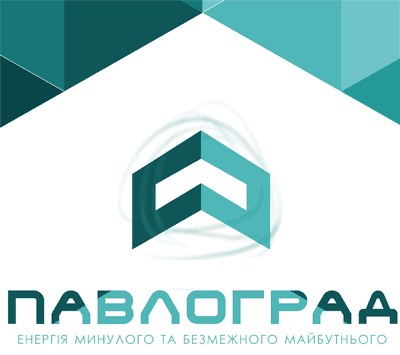 ДЯКУЮ ЗА УВАГУ!